Travel cost savings from a regional plastic surgery service: A patient centred evaluationAuthors: Dr Toby Vinycomb,1,2,3 Dr Hanna Jones,1 Dr John Masters,1,2,3 Dr Robert Toma1,2,31. South West Healthcare Warrnambool, Australia; 2. St John of God Hospital, Warrnambool, Australia; 3. Warrnambool Plastic and Reconstructive Surgery, Warrnambool, Australia
Background
Access to specialist healthcare in a regional or rural setting is often limited.
One of the benefits of a regional plastic surgery service is to reduce the cost to patients in accessing this care. 

Aim
Evaluate the potential travel savings in travel costs for patients who access our service in Warrnambool, South West Victoria.

Methods
Study type: cross-sectional study.
Study period: July 2019 to June 2021 inclusive.
Inclusion: underwent an operation by the plastic surgery team at South West Healthcare (Warrnambool, Victoria).
Exclusion: patient resided outside Victoria.

Metrics
Episode of care: preoperative assessment (elective only), surgery, single postoperative visit.
Travel: distance from patients suburb of residents to Warrnambool or suburb of nearest Melbourne metropolitan public plastic surgery service; cost per km as per Australian Government calculations.1
Accommodation: average of cheapest room for two people from five closest hotels to metropolitan hospital. Included overnight stay at Warrnambool for patients who lived >200 km from our service.
Rates of overnight stay: based on concurrent research outcomes.2
Results
We included 1860 patients in our study
1380 emergency and 480 elective operations.
45 were excluded as they lived outside Victoria.
Closest metropolitan hospital (n): Sunshine Hospital (1854), Royal Melbourne Hospital (10), The Northern Hospital (3).

Distance: median travel distance was 28 km to our service compared to 259 km to the nearest metropolitan service (p <0.001). 
Cost: median travel costs for an episode of care for patients to our health service was $97, compared to $1088 for travel to a metropolitan service (p <0.001). 

Total cost: 
$414,013 to our service
$2,121,833 to the patients nearest metropolitan service
Difference: $1,707,740
Discussion
There is significant increased in personal cost for travel and accommodation required for our rural based patients to access specialist care in the absence of a regional plastic surgery service. 
No previous studies have attempted to identify the travel cost savings for patients in receiving specialist care outside high impact trauma retrieval.3,4
Further research can be focused on other costs of rural patients accessing specialist metropolitan care including: additional time off work due for patient or carer to travel, cost of of additional follow up (e.g. if complications occur), impact on hospital bed utilisation and transport costs between hospitals to receive acute care.
References
Australian Taxation Office. Car Expenses: Australian Government; 2021 [updated 19 Aug 2021]. Available from: https://www.ato.gov.au/individuals/income-and-deductions/deductions-you-can-claim/transport-and-travel-expenses/car-expenses. 
Vinycomb T, Jones H, Masters J, Toma R. The economic impact and patient perspectives of providing a rural plastic surgery service. Verbal presentation. RASC ASC 2022.
O'Connor TM, Hanks HA, Elcock MS, Turner RC, Veitch C. The medical and retrieval costs of road crashes in rural and remote northern Queensland, 2004-2007: findings from the Rural and Remote Road Safety Study. Med J Aust. 2009;190(2):54-6. https://doi.org/10.5694/j.1326-5377.2009.tb02274.x
Curtis K, Kennedy B, Lam MK, Mitchell RJ, Black D, Burns B, et al. Prehospital care and transport costs of severely injured children in NSW Australia. Injury. 2020;51(11):2581-7. https://doi.org/10.1016/j.injury.2020.08.025
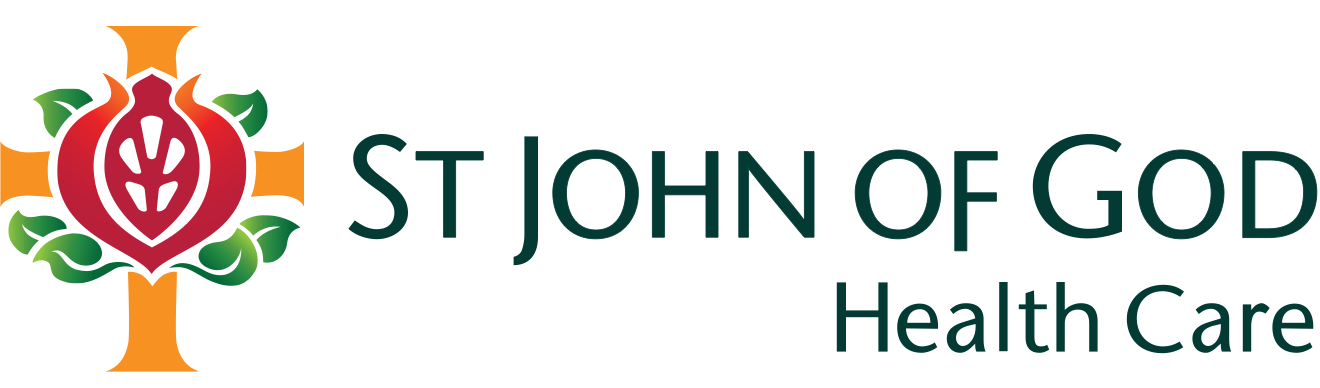 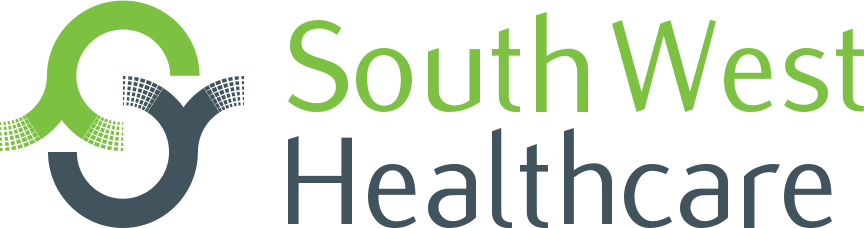 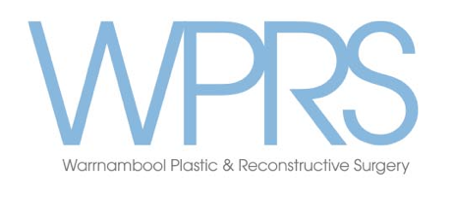 No conflicts of interest to declare.